KELOMPOK TANI SAUYUNAN
DESA MARGAMEKAR 
KECAMATAN PANGALENGAN
 KABUPATEN BANDUNG
MANAJEMEN POLA TANAM
REPERENSI JADWAL TANAM YANG TEPAT
INFORMASI PENGELUARAN BENIH DARI BERBAGAI PRODUSEN BENIH.
INFORMASI DARI SETIAP DAERAH SENTRA PRODUKSI
LATAHNYA PETANI MENJADI PELUANG
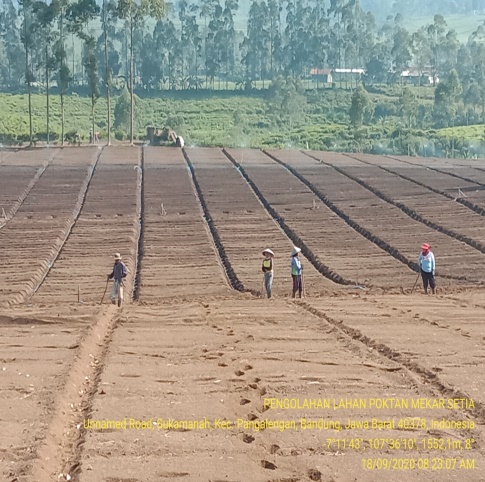 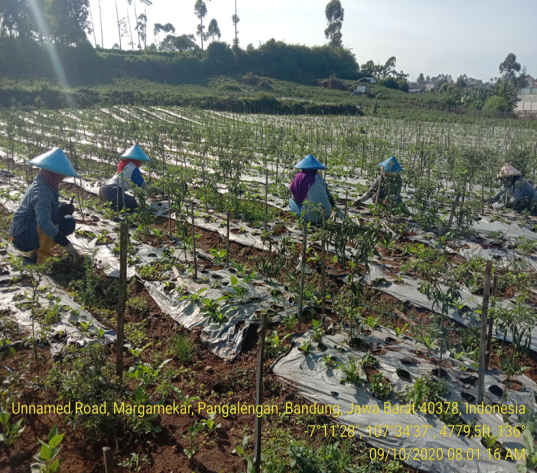 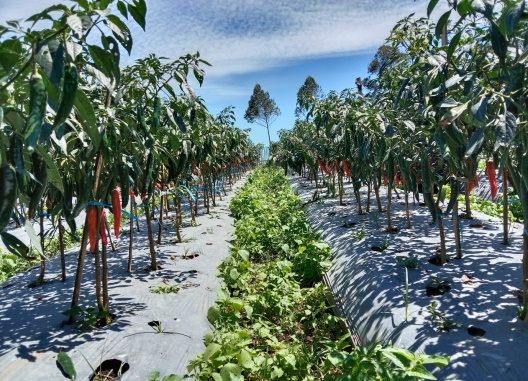 ROTASI TANAMAN 
CABE –KUBIS/SAWI - CABE
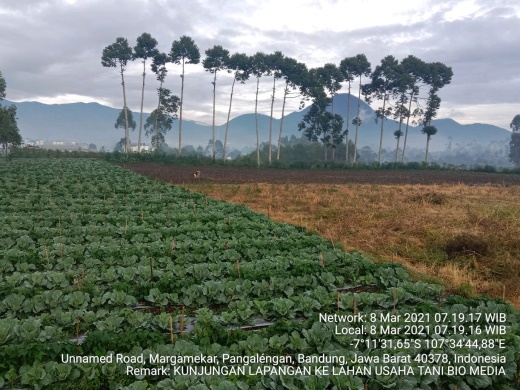 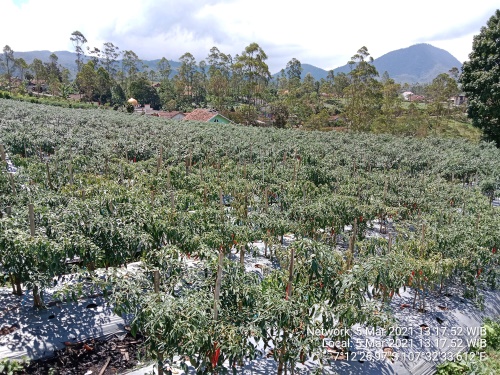 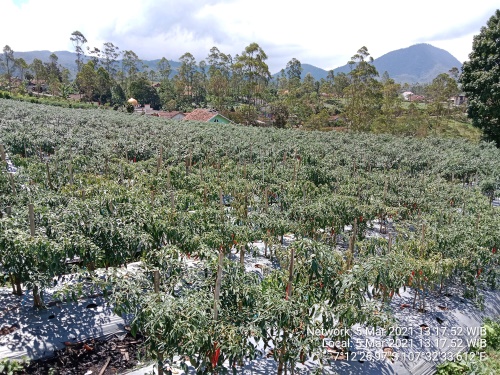 INFORMASI CUACA
BERDASARKAN KALENDER MASEHI
INFORMASI DARI BMKG
POLA PEMASARAN
PASAR TRADISIONAL



PASAR MODERN
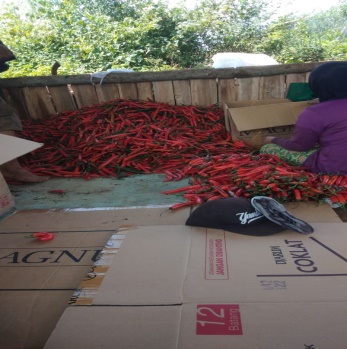 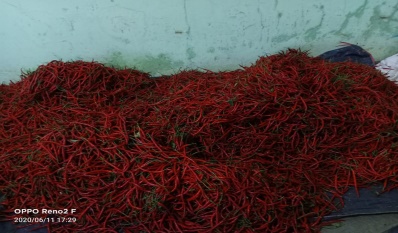 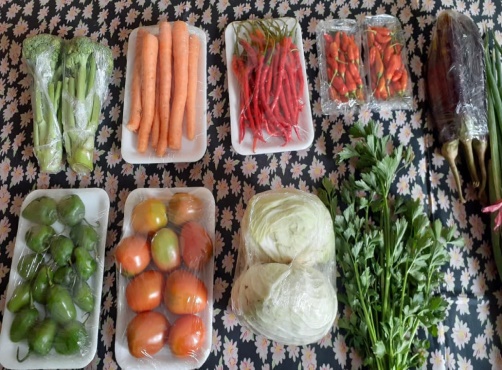 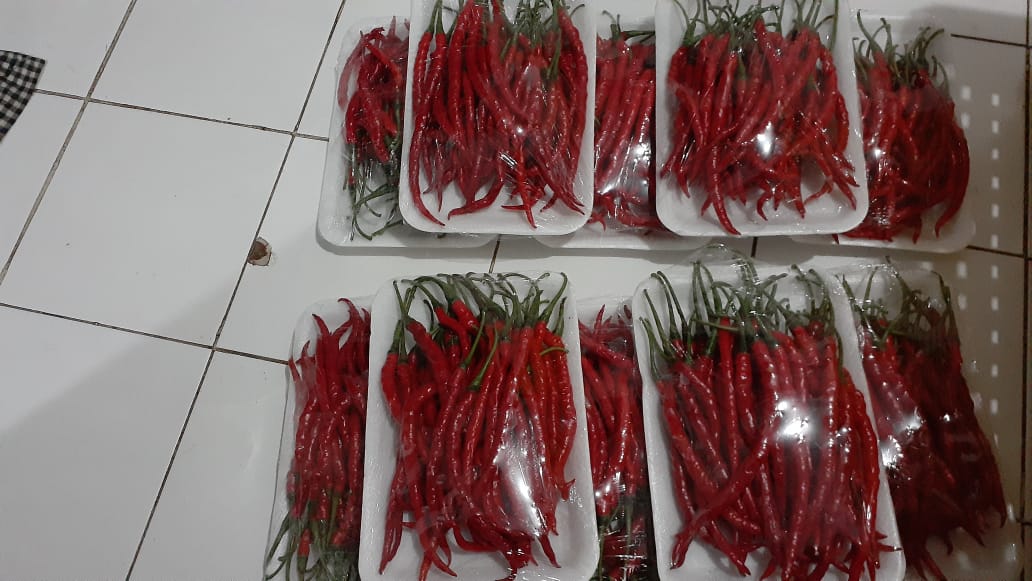 TARGET KESEJAHTERAAN EKONOMI PETANI